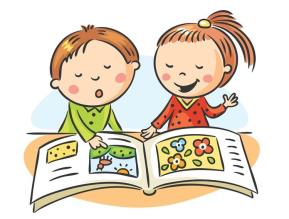 Логопедиялық білім алатын оқушылар туралы 
2023-2024 оқу                                    
 жылындағы жылдық есебі
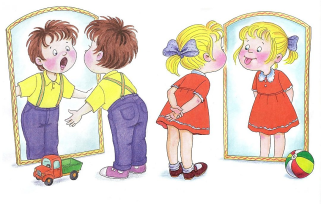 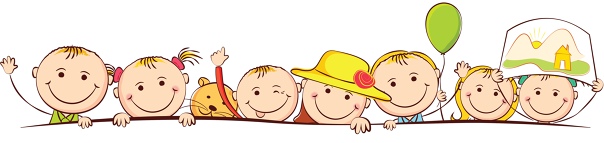 [Speaker Notes: Этот шаблон можно использовать как начальный файл для представления учебных материалов группе слушателей.

Разделы
Для добавления разделов щелкните слайд правой кнопкой мыши. Разделы позволяют упорядочить слайды и организовать совместную работу нескольких авторов.

Заметки
Используйте раздел заметок для размещения заметок докладчика или дополнительных сведений для аудитории. Во время воспроизведения презентации эти заметки отображаются в представлении презентации. 
Обращайте внимание на размер шрифта (важно обеспечить различимость при ослабленном зрении, видеосъемке и чтении с экрана)

Сочетаемые цвета 
Обратите особое внимание на графики, диаграммы и надписи. 
Учтите, что печать будет выполняться в черно-белом режиме или в оттенках серого. Выполните пробную печать, чтобы убедиться в сохранении разницы между цветами при печати в черно-белом режиме или в оттенках серого.

Диаграммы, таблицы и графики
Не усложняйте восприятие: по возможности используйте согласованные, простые стили и цвета.
Снабдите все диаграммы и таблицы подписями.]
Логопедиялық білім алатын оқушылар туралы              2023-2024 оқу  жылындағы I жырты жылдық есебі
2023-2024 оқу жылын 25 баламен бастадық.  Оқу жылының 1-15 қыркүйек аралығында зерттеу-зерделеу жұмыстары жүргізілді.Бастауыш сынып мұғалімдерімен және ата-аналарымен түсіндіру жұмыстарын жүргізіп,қалалық ПМПК орталығына жолдамаға жіберілді. 
I жарты жылдық бойынша 23 оқушы  қабылданды. Логопункте жалпы оқушы саны 48 оқушы болды.Атап айтсақ ,   онр-12, дислалия- 12 ,  дизартрия - 18 , тұтықпа – 5 оқушы. Әр балаға жеке жұмыс жоспары құрылып, түзету – дамыту сабақтары жүргізілді. Аптасына 2 рет түзеті-дамыту  сабақтары жүргізілді. Оқушылардың барлығына жеке даму картасы толтырылды.
    Түзету- дамыту жұмыстары жүргізіліп, нәтижесінде I жарты жылдықта 13  бала  нәтижемен логопункттен босатылды.Қалған 35 бала келесі жарты жылдыққа.
[Speaker Notes: Дайте краткий обзор презентации. Опишите главную суть презентации и обоснуйте ее важность.
Представьте каждую из основных тем.
Чтобы предоставить слушателям ориентир, можно можете повторять этот обзорный слайд в ходе презентации, выделяя тему, которая будет обсуждаться далее.]
Логопедиялық білім алатын оқушылар туралы 2023-2024 оқу  жылындағы II жырты жылдық есебі
II жарты жылдық оқу жылында  ата-аналарымен түсіндіру жұмыстары жүргізіліп,оқушылармен зерделеу жұмыстарын жүргізу арқылы, мектепішілік ППҚ отырысымен  19 оқушы келді.  II жарты жылдық бойынша   жалпы оқушы саны  54 оқушы қабылданды. Атап айтсақ ,   онр-15, дислалия- 14 ,  дизартрия - 20 , тұтықпа – 5 оқушы. Логопедиялық сабақтың мақсаты:сөйлеу тілі бұзылған оқушыларды анықтап,дигностикалық бақылау жүргізу арқылы білім беру және түзету. Жұмыстарды жүргізу барысында ата-аналармен сауалнама жүргізіліп, жеке тілдік карта толтырылды. Әр балаға диагнозы бойынша жоспары құрылып,түзету – дамыту сабақтар аптасына 2 рет  жүргізілді. Тұтықпасы бар балалармен сабақ барысында тыныс алу,дем алу жаттығулары жасалды. Мысалы «Шар үрлеу» «Мақта ұшыру» «Көбелек». Түзету- дамыту жұмыстары  нәтижесінде II жарты жылдықта 32  бала  нәтижемен логопункттен босатылды.Қалған  22  бала келесі оқу  жылына қалдырылды.
Логопед маманының жұмысының негізгі бағыттары
Логомассаж
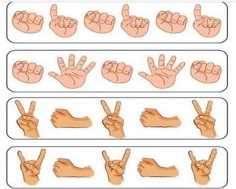 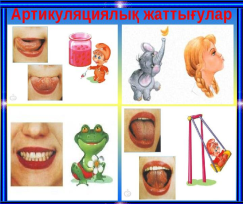 Тыныс алу жаттығу
Нейро жаттығу
Артикуляциялық жаттығу
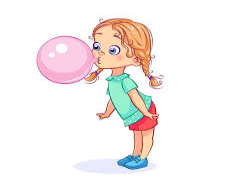 Логопедтің жұмысы барысынан үзінді
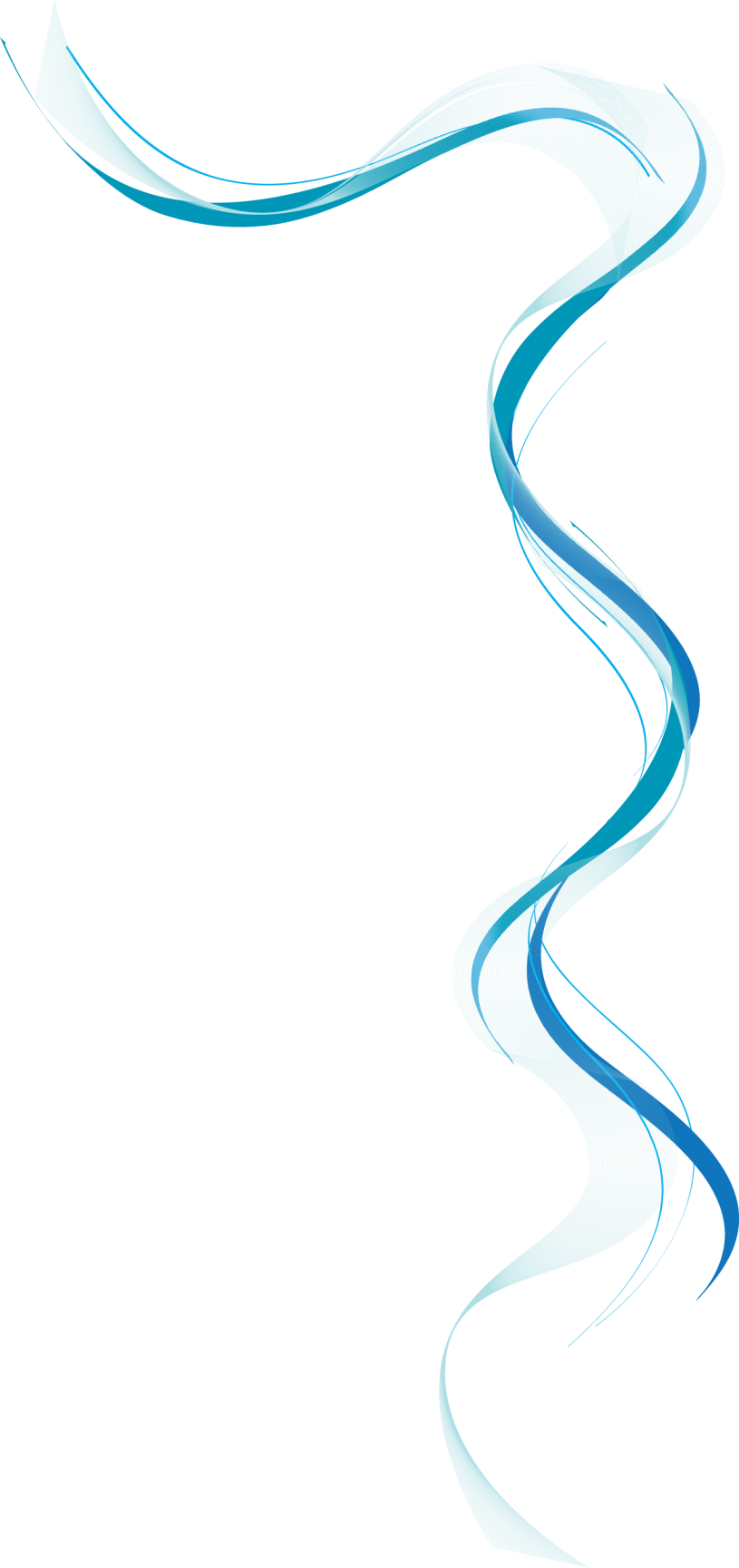 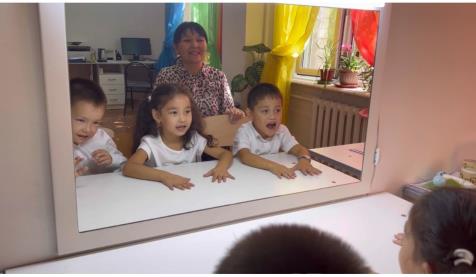 Артикуляциялық жаттығулар дегеніміз — ол сөйлеу тілі аппаратының бұлшық еттерін шынықтыратын, оның мүшелерінің қимыл-қозғалыстарын қалыптастыратын және нығайтып, жетілдіретін арнайы іріктеліп алынған жаттығулар болып табылады
Артикуляциялық жаттығулардың мақсаты – толыққанды қимылдары машықтандыру және артикуляциялық аппараты оргындарының белгілі орналасу, дыбыстардың дұрыс айтылуына қажеттілігі.
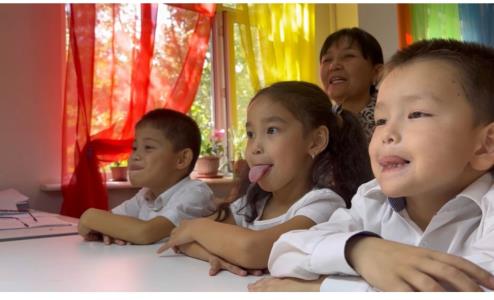 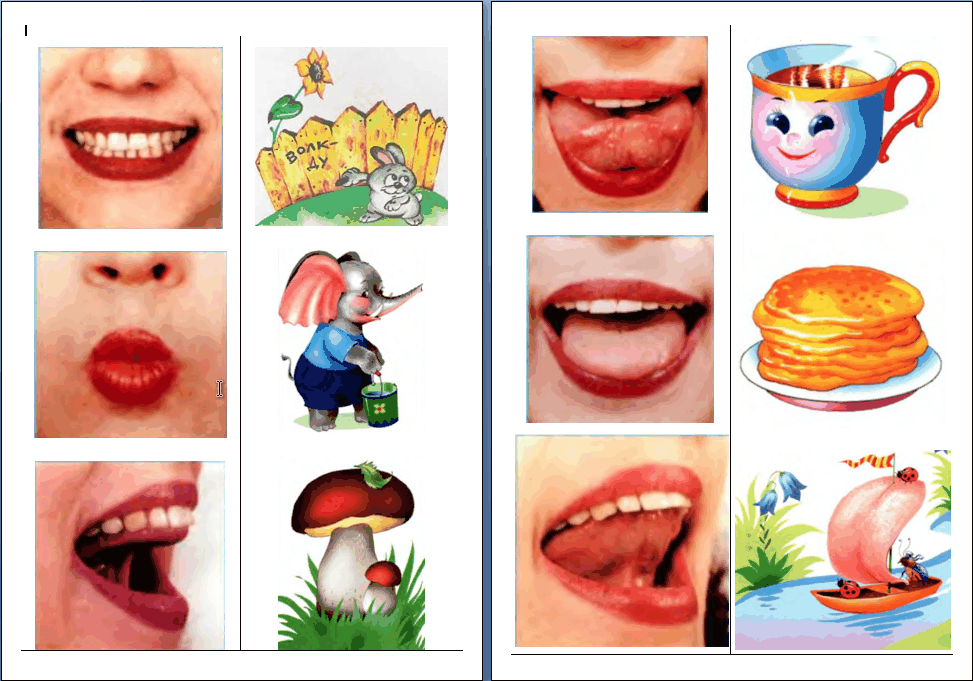 [Speaker Notes: Это другой параметр для обзорных слайдов, использующих переходы.]
Логопедиялық массаж – сөйлеу аппаратының бұлшық еттерінің, жүйкелерінің, қан тамырлары мен тіндерінің жағдайын өзгертетін механикалық әсер етудің белсенді әдісі.
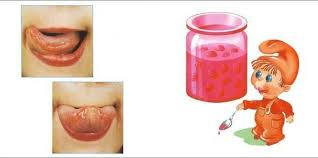 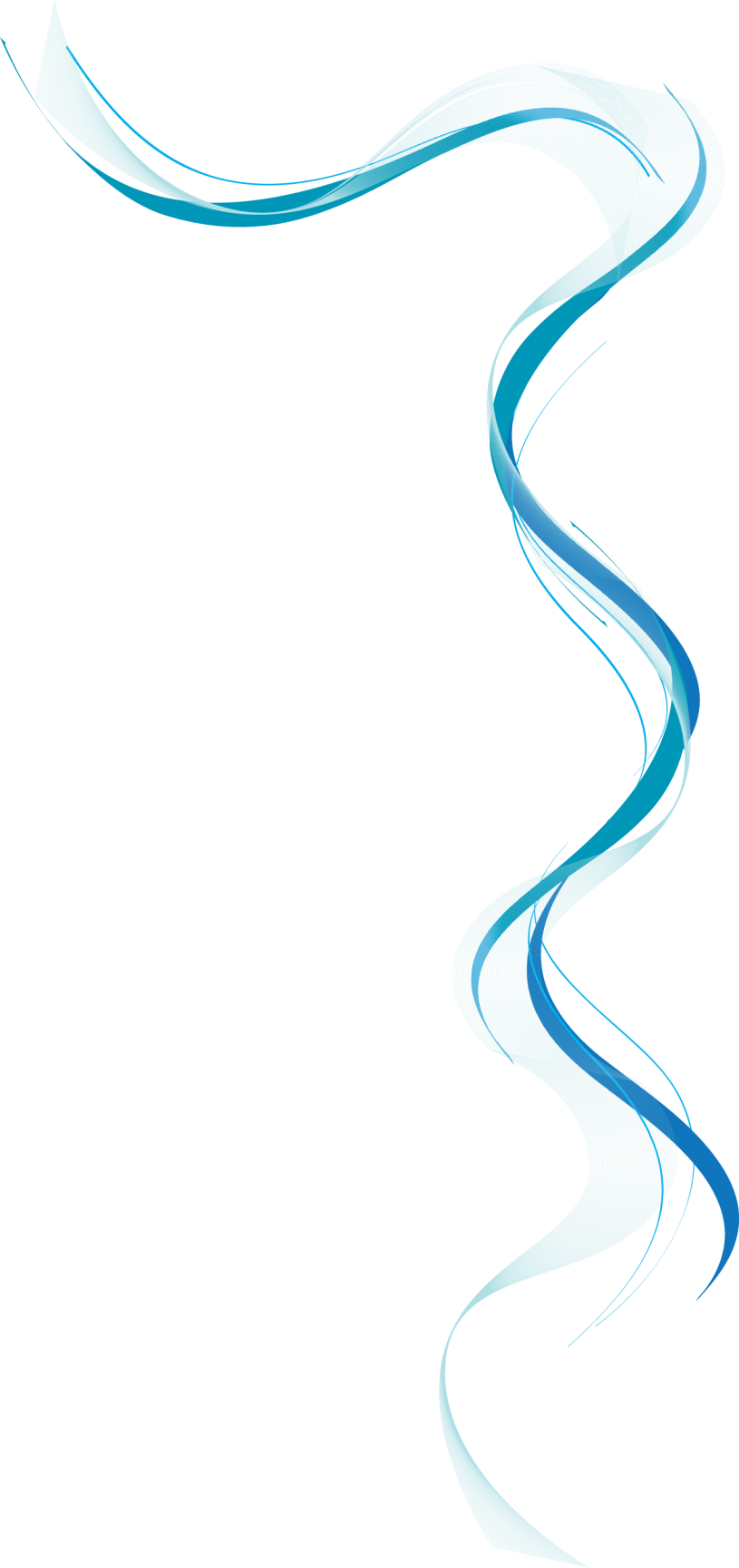 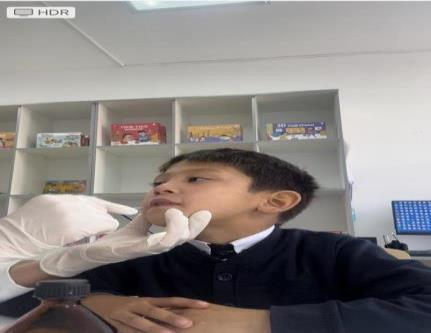 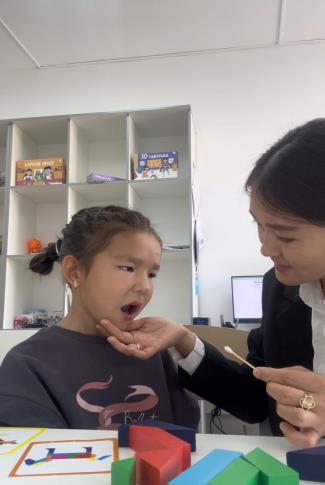 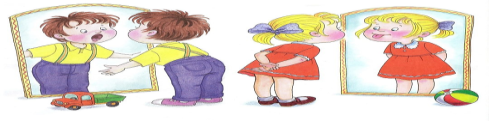 Сергіту сәттінен үзінді
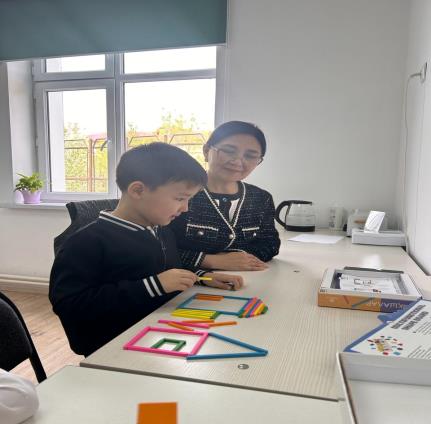 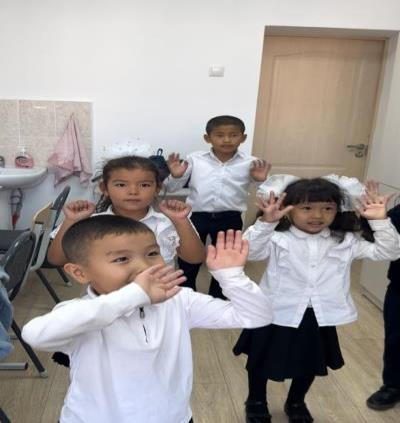 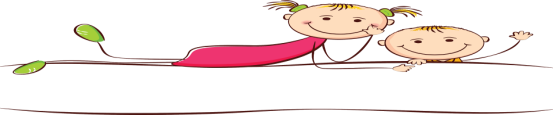 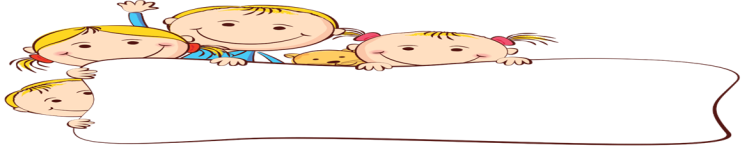 Ірі ұсақ маторикамен жұмыс
Ұсақ моториканы дамыту бұл ең алдымен сөйлеуді, тілді дамыту үшін керек. Себебі, қолдың саусақ қимылдары мен сөйлеу мүшелерін бақылайтын бастағы ми қыртыстары бір-біріне жақын орналасқан, қолдың саусақтары қимылынан бастағы ми қыртысына импульс жіберіледі, осылайша оған жақын орналасқан сөйлеу аймақтары белсендендіріледі.
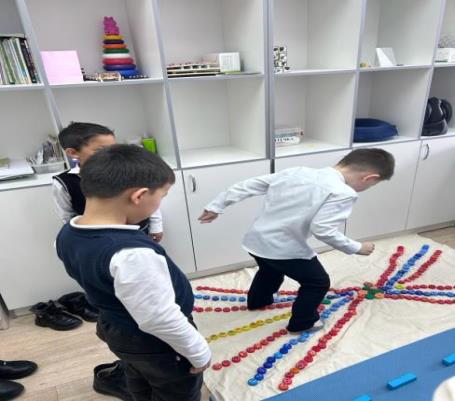 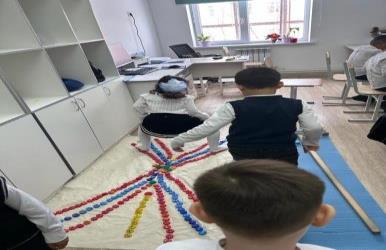 Нейро жаттығу - бұл арнайы жаттығулар арқылы мидың табиғи механизмін жандандыру.Мақсаты: Оқушылардың зейін тұрақтылығы мен есте сақтауды,сөйлеу тілін дамытуды,интеллектуалды және шығармашылық дамуды жетілдіру,стрессті сейілтуде,эмоционалды көңіл-күйін орнықтыруда қолданылады.
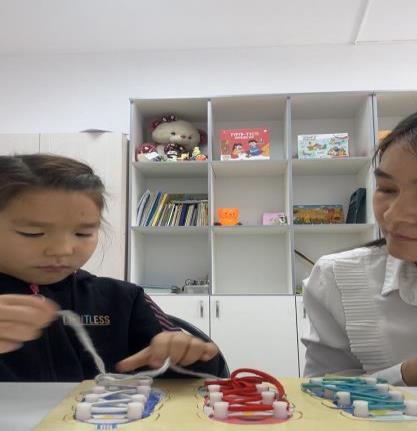 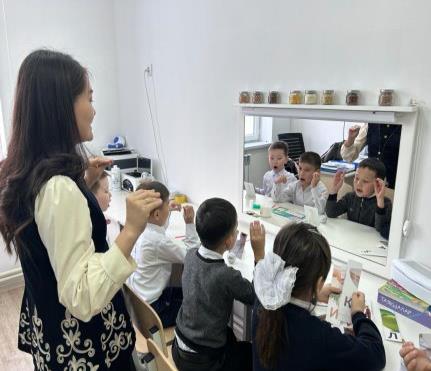 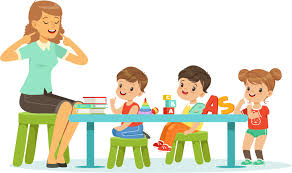 Логопедиялық білім алатын оқушылардын жылдық мониторингі
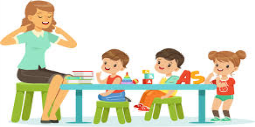